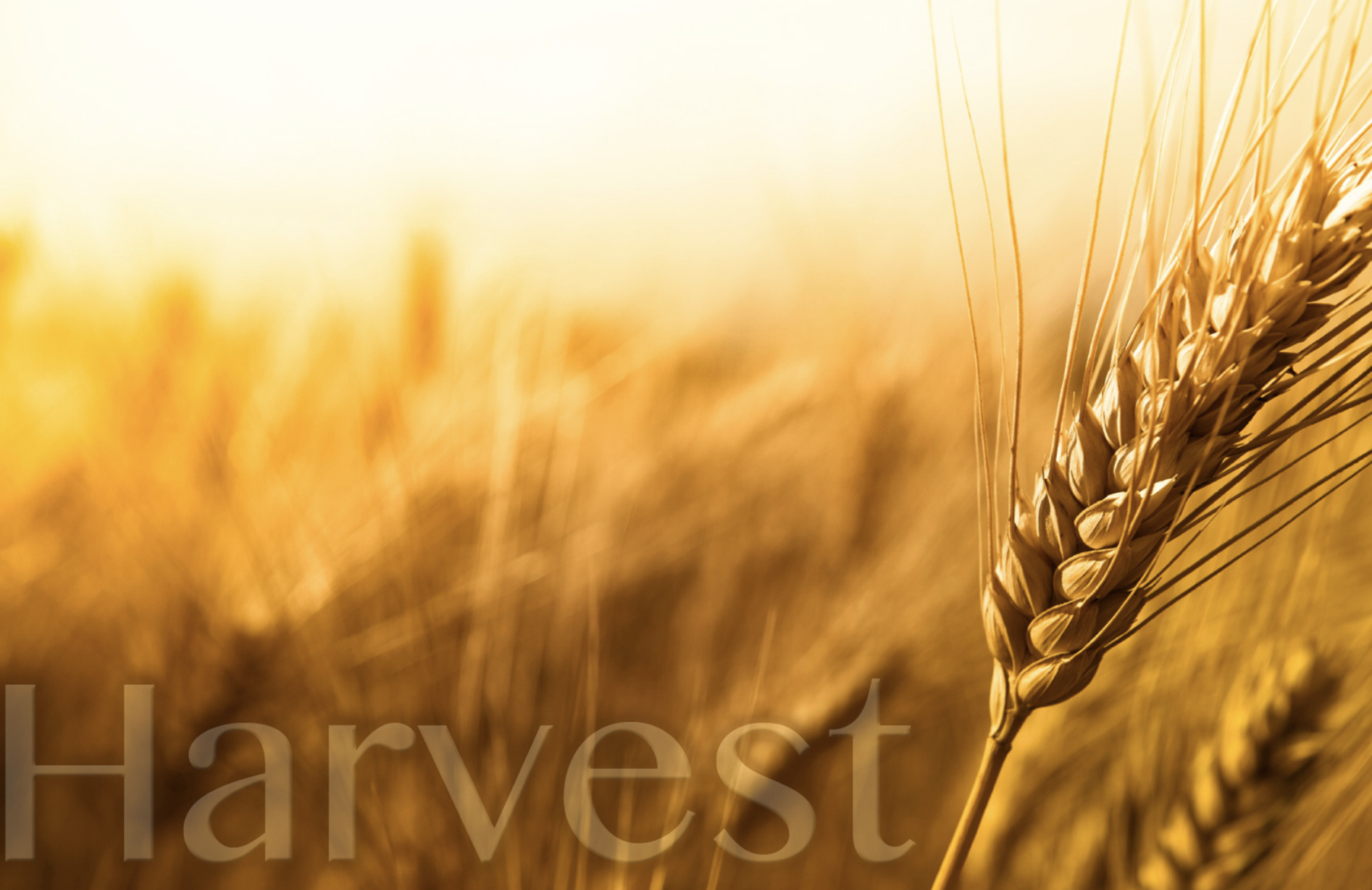 You Harvest What 
You Sow!
Do not be deceived: God is not mocked, for whatever one sows, that will he also reap. For the one who sows to his own flesh will from the flesh reap corruption, but the one who sows to the Spirit will from the Spirit reap eternal life. And let us not grow weary of doing good, for in due season we will reap, if we do not give up. So then, as we have opportunity, let us do good to everyone, and especially to those who are of the household of faith. (Gal. 6:7-10)

1. Don’t Be Caught Up in the LIES

 7 Do not be deceived: God is not mocked, for whatever one sows, that will he also reap.
2.  Understand the Laws Of God

A. You reap ONLY what you Sow
7 Do not be deceived: God is not mocked, for whatever one sows, that will he also reap.
By failing to prepare, you are preparing to Fail.
B. You Reap The Seeds You Sow
8 For the one who sows to his own flesh will from the flesh reap corruption, but the one who sows to the Spirit will from the Spirit reap eternal life.
C. Harvest is Always in a Different Season 
9 And let us not grow weary of doing good, for in due season we will reap, if we do not give up.
Therefore, my beloved brothers, be steadfast, immovable, always abounding in the work of the Lord, knowing that in the Lord your labor is not in vain.  (1 Cor. 15:58)

For God is not unjust so as to overlook your work and the love that you have shown for his name in serving the saints, as you still do.
(Heb. 6:10)

Watch yourselves, so that you may not lose what we have worked for, but may win a full reward. (2 John 8)
Commit to weekly service to others.
 
Commit to daily prayer to impact others.
 
Commit to investing God’s Word

Commit to giving to a church that teaches, trains and sends. 

Commit to greeting, caring, meeting brand new folks as opportunities to love and share the Gospel.
D. You Always Reap More Than You Sow
Jesus said, “Truly, I say to you, there is no one who has left house or brothers or sisters or mother or father or children or lands, for my sake and for the gospel, who will not receive a hundredfold now in this time, houses and brothers and sisters and mothers and children and lands, with persecutions, and in the age to come eternal life.  (Mark 10:28-30)
Therefore, my beloved brothers, be steadfast, immovable, always abounding in the work of the Lord, knowing that in the Lord your labor is not in vain.  (1 Cor. 15:58)
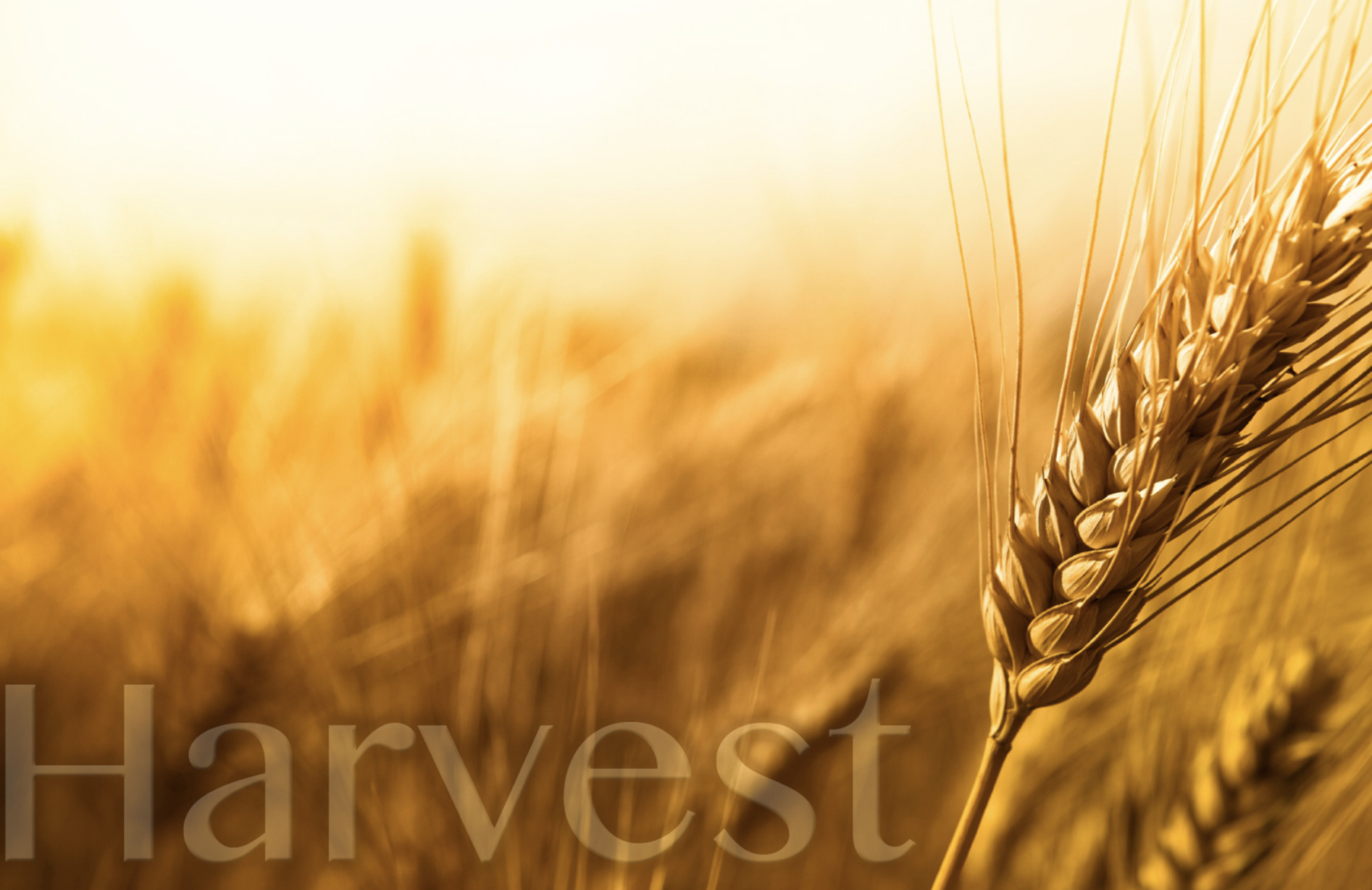 You Harvest What 
You Sow!